«Обновленный ФГОС НОО: работаем на качество и результат»
Сеничева Ю.А., гл. эксперт ЦНППМ ГАУ ДОП ПК ИРО, yasen65@mail.ru
единое образовательное пространство =гарантия доступности ресурсов, равенства условий и возможностей для обучающихся, гарантия повышения качества образования.
(ФЗ от 24 сентября 2022 г № 371-ФЗ «О внесении изменений в Федеральный закон «Об образовании в Российской Федерации» и статью 1 Федерального закона «Об обязательных требованиях в Российской Федерации») 
ФООП – федеральная основная общеобразовательная программа (Письмо Минпросвещения от 22.05.2023 № 03-870)
Федеральная образовательная программа
начального общего образования - основная образовательная программа начального общего образования образовательной организации– ФОП  НОО. 
2. Федеральный учебный план – учебный план образовательной организации
3. Федеральная рабочая программа (ФРП)// часть содержательного раздела  ФООП – примерные рабочие программы - рабочая программа учителя
5. Федеральный перечень учебников (приказ Минпроса № 858 от 21.09.2022/действующий ФПУ от 20 мая 2020 г. № 254.)
6. Учебники и ЭОР (ФГИС/ ЦОС «Моя школа»)
7. Конструктор рабочих программ  // https://edsoo.ru/ 
- рабочие программы по учебным предметам программы по внеурочной деятельности
- типовой комплект методических документов для образовательной организации.
-  методические пособия
-  интерактивные кейсы
 - тематический классификатор
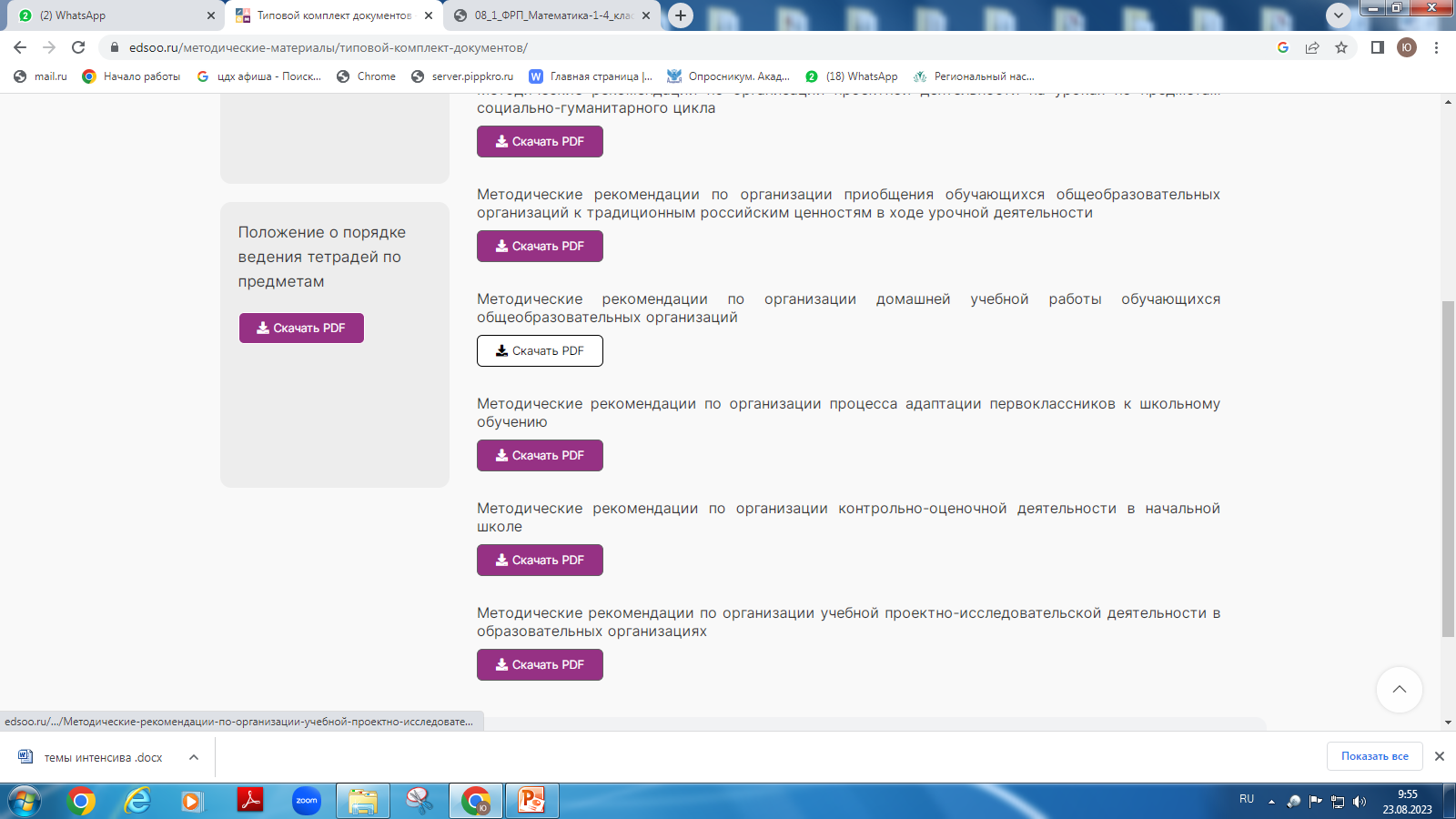 Основные идеи
Введение ФООП является обязательным с 1 сентября 2023 г. для обучающихся всех классов (с первого по одиннадцатый) всех образовательных организаций, реализующих образовательные программы начального общего, основного общего, среднего общего образования. 
1-4 классы – ООП приведена в соответствие с обновленным ФГОС НОО и ФОП НОО 
(рекомендовано всем  с 1 по 4 класс перейти на обновленный ФГОС)
2. Обеспечение перехода на ФРП, обязательных к реализации с 1 по 4 классы.  ФРП - часть утвержденных ФООП. 
 ФРП – русский язык, литературное чтение, окружающий мир, (на титуле РП учителя: приведена в соответствие с ФРП) 
Математика, иностранный (английский) язык, изобразительное искусство (федеральные рабочие программы по остальным учебным предметам могут использоваться как в неизменном виде, так и в качестве основы для разработки педагогическими работниками рабочих программ).
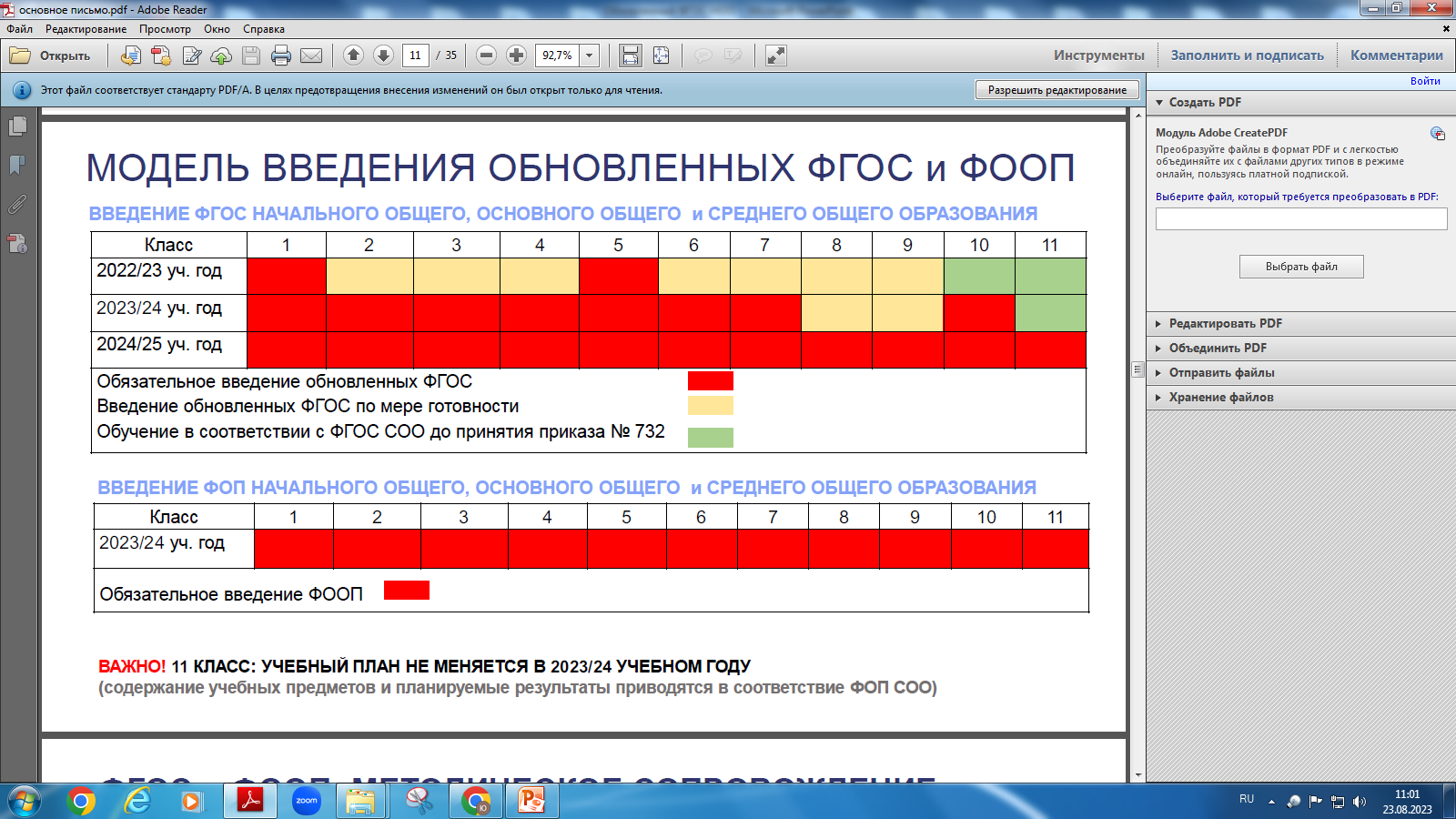 Основные идеи
Обязательная разработка рабочих программ в Конструкторе.
Использование имеющихся в ОО учебников  в условиях перехода на ФГОС (осваивают не учебник, а содержание ФРП!!)
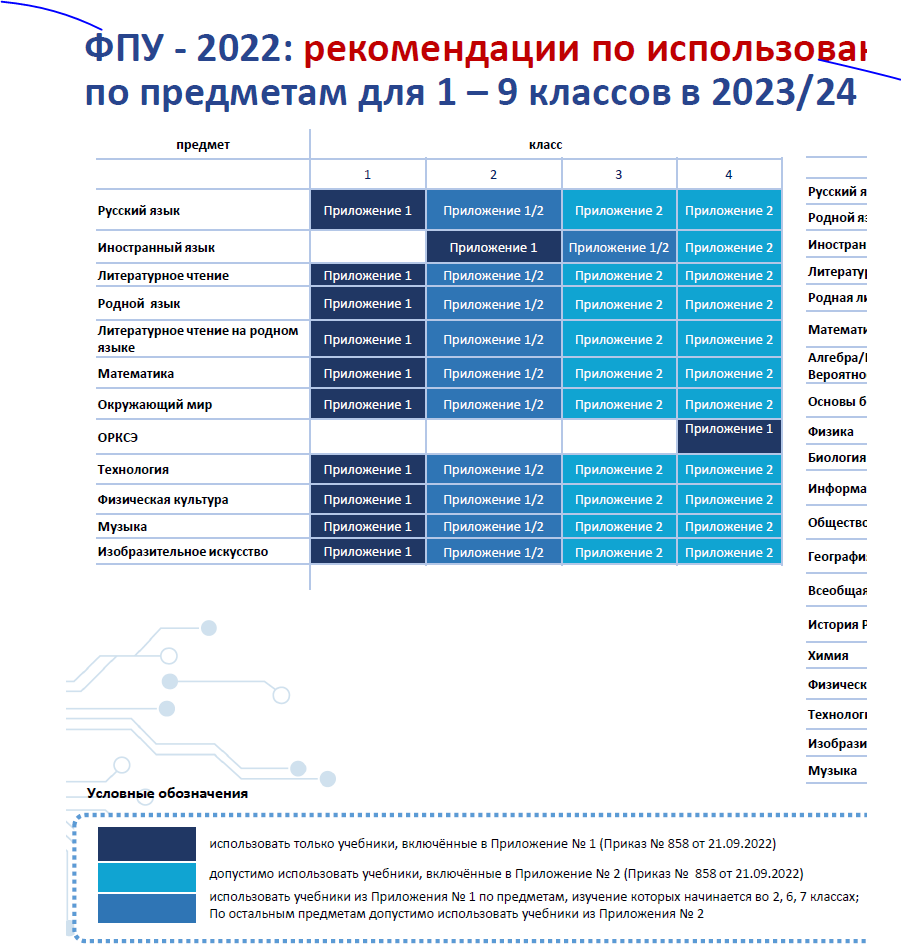 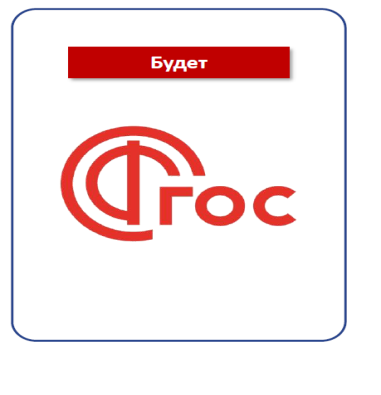 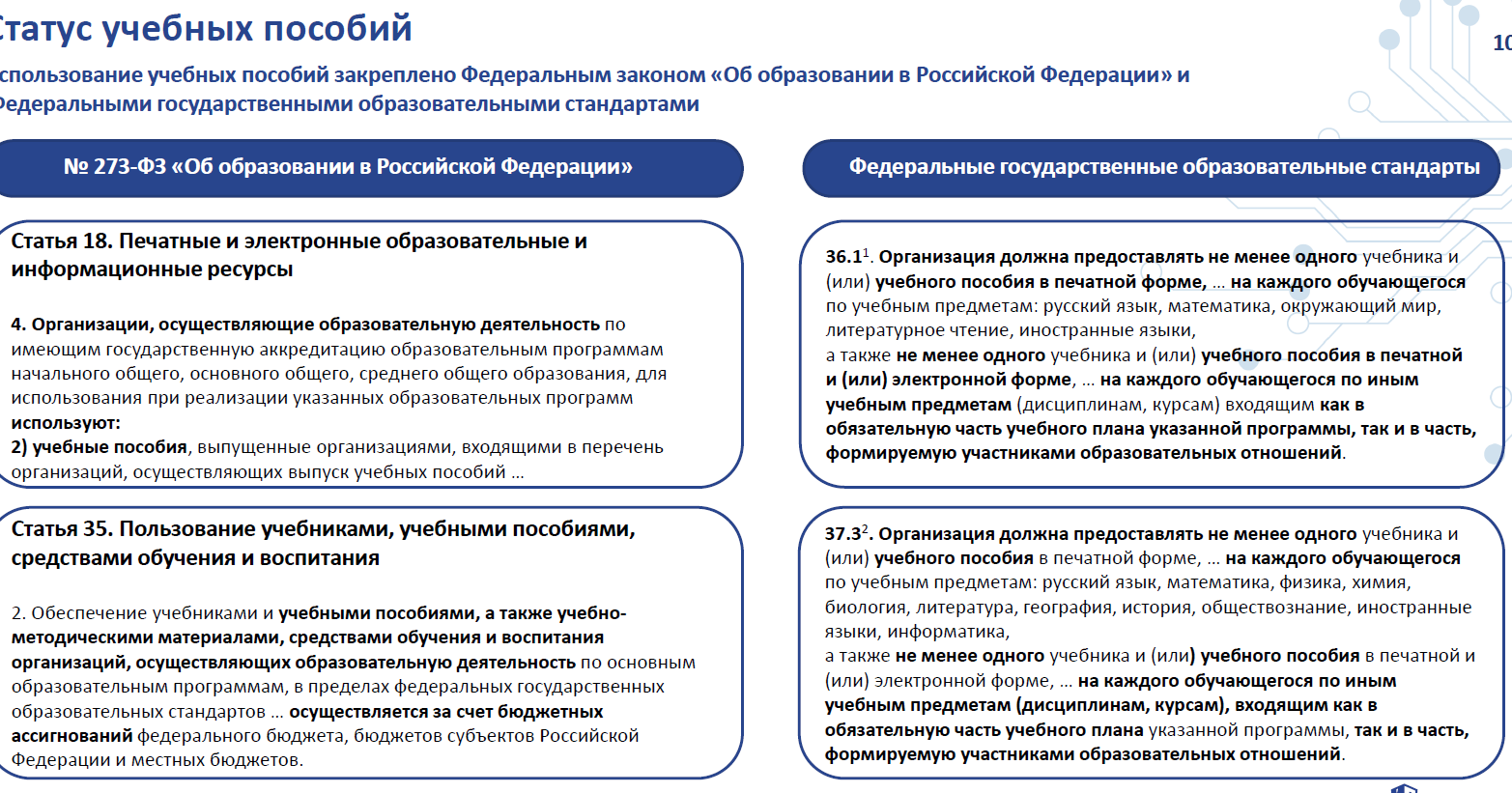 ФОП НОО
Приказ Министерства просвещения Российской Федерации от 16.11.2022 № 992 «Об утверждении федеральной образовательной программы начального общего образования»
Федеральный учебный план (компонент ФООП)
Письмо Министерства просвещения России от 21.12.2022 № ТВ-2859/03 «Об отмене методических рекомендаций» (об отмене 3 часа физической культуры)
для образовательных организаций, в которых обучение ведется на русском языке (5-дневная и 6-дневная учебная неделя), варианты 1, 3;
для образовательных организаций, в которых обучение ведется на русском или родном языке, но наряду с ним изучается один из языков народов России (5-дневная учебная неделя), вариант 2;
для образовательных организаций, в которых образование ведется на русском языке, но наряду с ним изучается один из языков народов Российской Федерации (6-дневная учебная неделя), вариант 4;
для образовательных организаций, в которых обучение ведется на родном (нерусском) языке (6-дневная учебная неделя), вариант 5
При реализации 1-2, 4-5 вариантов федерального учебного плана количество часов на физическую культуру составляет 2, третий час рекомендуется реализовывать образовательной организацией за счет часов внеурочной деятельности и (или) за счет посещения обучающимися спортивных секций школьных спортивных клубов, включая использование учебных модулей по видам спорта
ФРП –структура - особенности
Пояснительная записка (характеристика психологических предпосылок к изучению предмета)
Содержание (обязательное для изучения в каждом классе уровня образования) + (перечень У УД средствами предмета)+ (совместная деятельность)
Планируемые результаты (личностные, метапредметные результаты на весь курс изучения, предметные результаты - на каждый год обучения
Тематическое планирование (характеристика деятельности, целесообразные методы и формы организации обучения, способы организации дифференцированного обучения)
Поурочное планирование
ФРП = конструктор рабочих программ = рабочая программа учителя
Привести в соответствие с ФРП содержание уже реализуемых программ 2,3,4 классы!!!
Окружающий мир
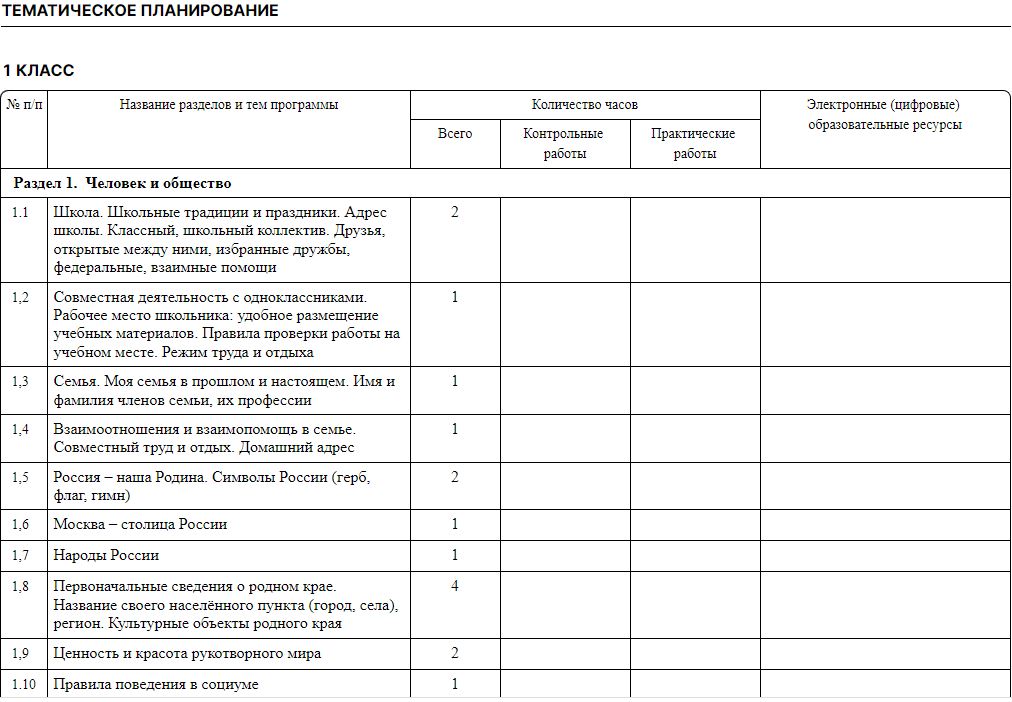 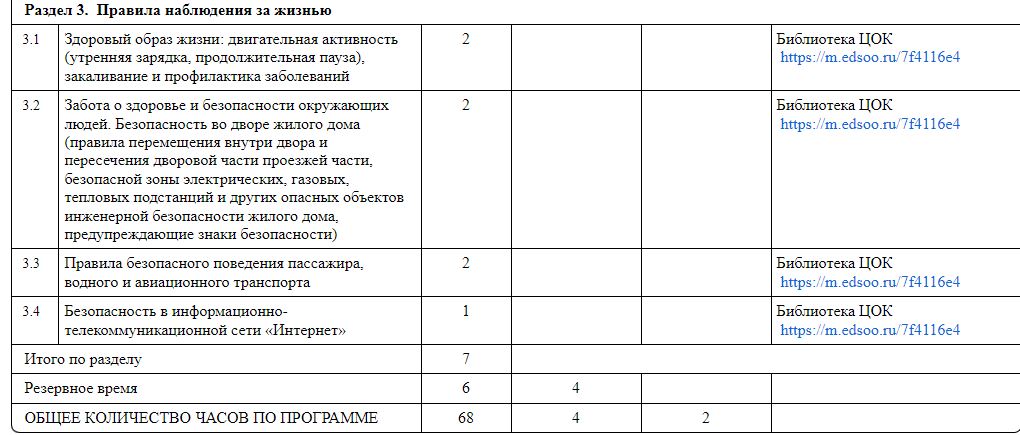 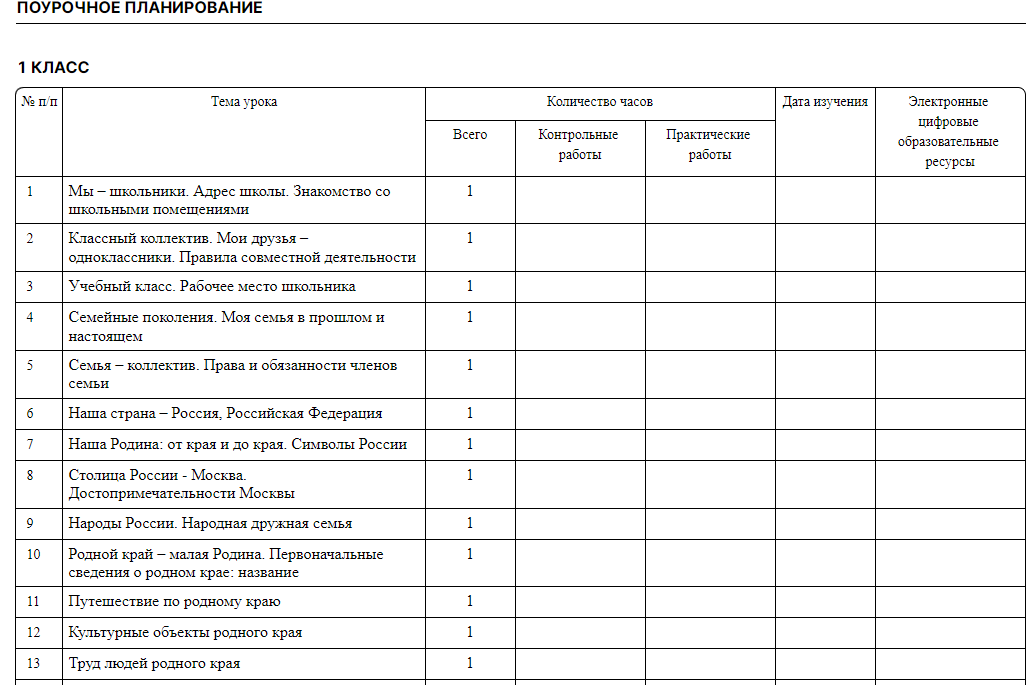 ФРП по русскому языку
ФРП по русскому языку
ФРП по русскому языку
Русский язык
ФРП по русскому языку
ФРП по русскому языку
Литературное чтение
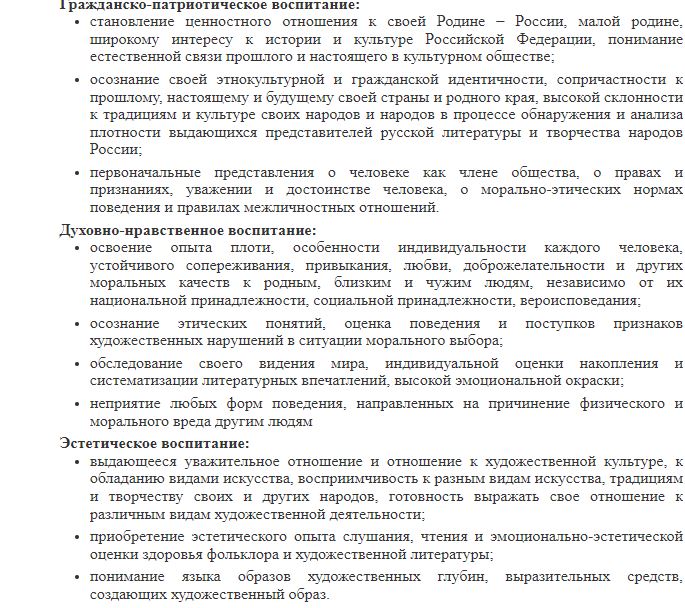 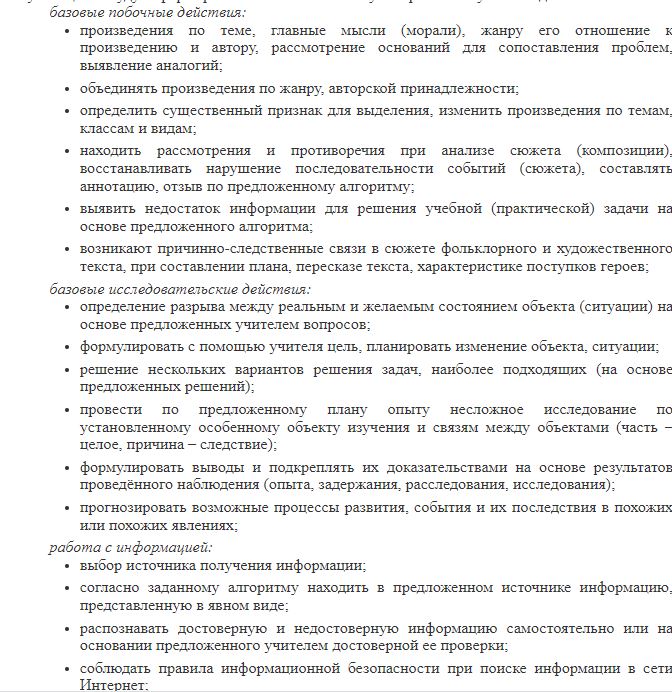 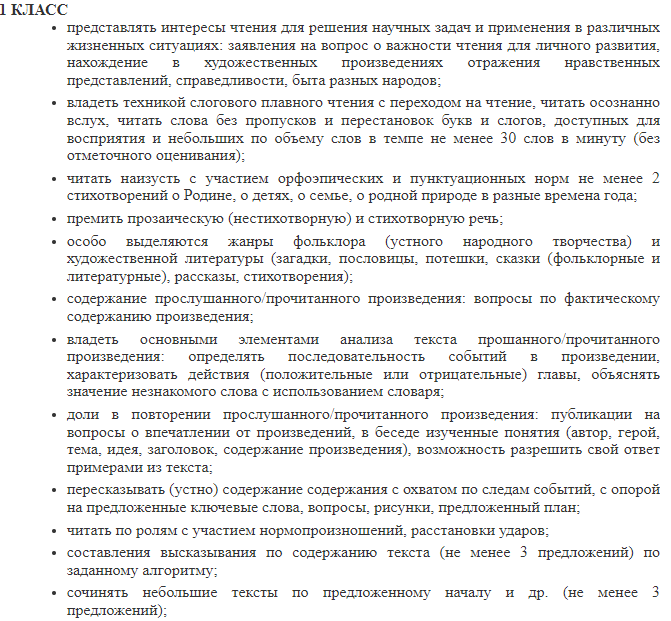 1 класс
2 класс
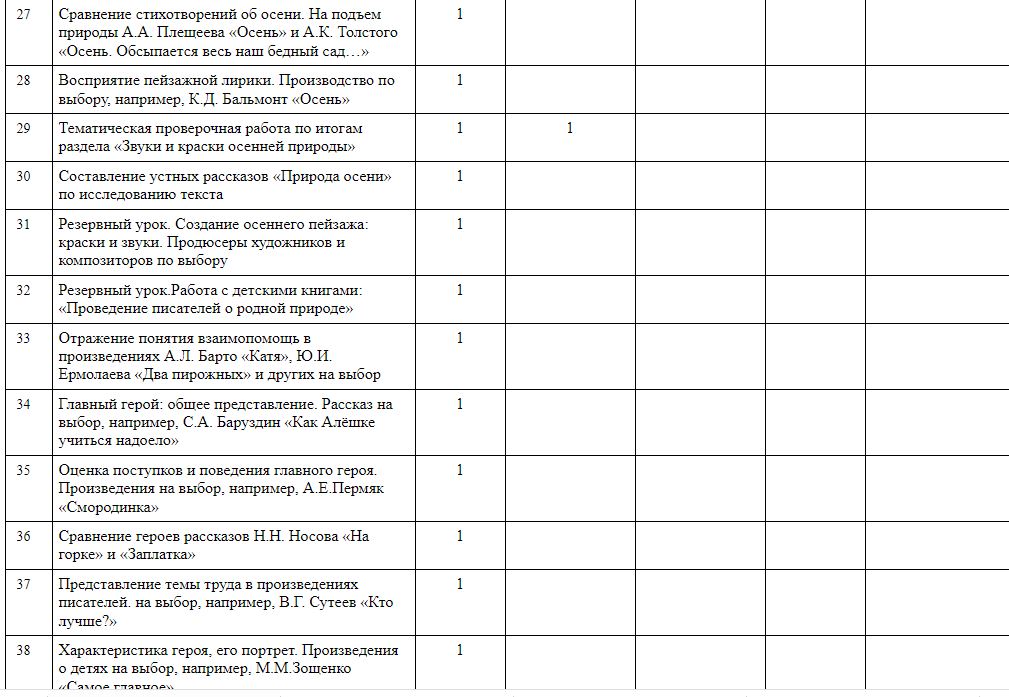 Конструктор рабочих программ
Регистрация в обновленном конструкторе https://edsoo.ru/constructor/
С 1 по 4 классы используют конструктор
3-4  классы –могут разрабатывать в конструкторе, если количество часов на изучение предметов совпадает с федеральным учебным планом
Алгоритм работы в конструкторе
Рабочие программы всех учебных предметов НОО должны быть разработаны в Конструкторе (1 РП – 1 учитель)!  9 учебных предметов + 1 в 4 классе . Каждый учитель должен разработать в конструкторе РП всех предметов, которые он преподает.
Каждой программе присвоен ID (идентификационный номер)
Программа должна быть разработана до 01.09 учебного года (кроме Поурочного планирования),  размещена на сайте ОО
До 15.09 внесены даты в поурочное планирование.
Рабочие программы  с ID должны быть утверждены, размещены на сайте образовательной организации до 15.09.2023
Предварительный очный мониторинг  (рандомная выборка)
Федеральный мониторинг использования конструктора рабочих программ (сентябрь 2023)
Система оценки –рабочий инструмент учителя(Письмо Минпроса РФ от 13.01.2023 г. N 03-49)
Внутреннее (внутришкольное) оценивание и внешнее оценивание. 
Внутреннее (внутришкольное) оценивание предназначается для организации процесса обучения в классе по учебным предметам и регулируется локальными актами образовательной  организации (положением) и должно включать:
1)текущую оценку, представляющую собой процедуру оценки индивидуального продвижения обучающихся в освоении программы учебного предмета
2) промежуточную аттестацию, представляющую собой процедуру аттестации обучающихся по предмету (предметам), которая может проводиться по итогам учебного года или иного учебного периода;
3) стартовые (диагностические) работы, направленные на оценку общей готовности обучающихся к обучению на данном уровне образования, готовности обучающихся к прохождению государственной итоговой аттестации и других процедур оценки качества образования;
4) комплексные (диагностические) работы, направленные на оценку достижения
обучающимися предметных и метапредметных образовательных результатов.
Оценка результатов
1. ФГОС общего образования не определяет необходимость обязательного контроля и оценки личностных достижений обучающегося. Достижение личностных результатов не выносится на итоговую оценку обучающихся.
Метапредметные рехультаты
Промежуточная аттестация – комплексная работа/проектная задача
 в ходе текущего контроля - Метапредметные действия формируются и оцениваются как неотъемлемый элемент выполняемого учебного задания по предмету. Важен отбор моделей учебных заданий для формирования метапредметных результатов и их оценки. Необходимо использовать модели заданий и учебных ситуаций, в которых естественными элементами являются познавательные действия (логические, исследовательские, работа с информацией), коммуникативные действия, проявляющиеся как в ходе выполнения учебных заданий, так и в ходе взаимодействия и совместной деятельности, регулятивные действия (самооценка, самоконтроль, планирование).
3. В связи с обновлением ФГОС в оценке предметных результатов необходимо обратить внимание на новые компоненты содержания по каждому учебному предмету и на обязательные планируемые результаты на конец каждого учебного года, отражённые во ФГОС и ФООП.
Процедуры текущей (стратегии формирующего оценивания), промежуточной и итоговой оценки.
Проектирование алгоритма действий по созданию нормативной документации